Recitation #3
Comp 401-002
Semion Piskarev
Review: why classes?
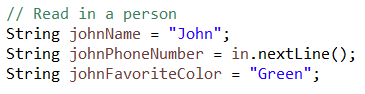 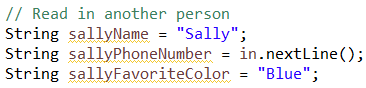 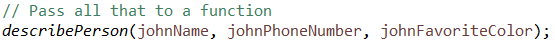 Tedious and unreliable
Class as a Type
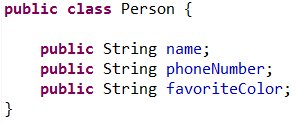 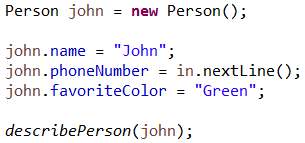 Class for Modularization
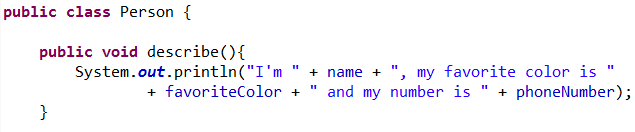 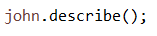 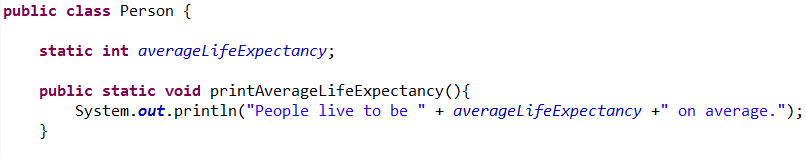 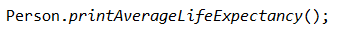 Constructors
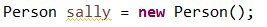 Constructor gets called
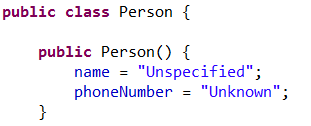 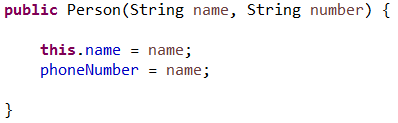 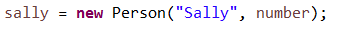 Why Getters and Setters?
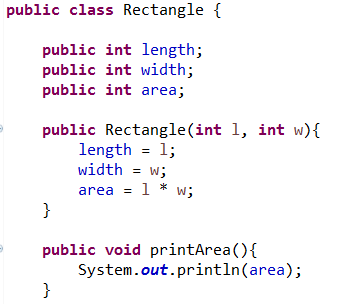 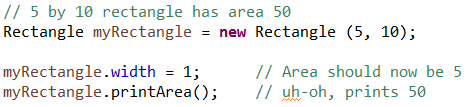 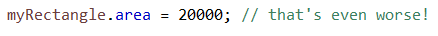 Using Getters and Setters
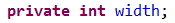 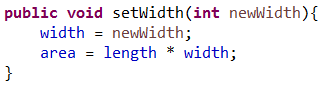 Or…
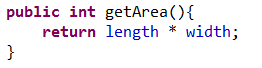 In this case, you don’t even need to have an “area” variable stored!
A “JavaBean” class is one that only lets things be accessed with getters and setters.

A property is something that can be accessed through a getter or setter.
Today’s topic: Why interfaces?
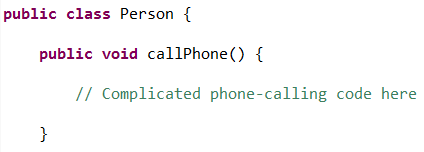 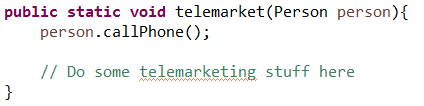 Can’t keep up- what if someone makes something else I can call?
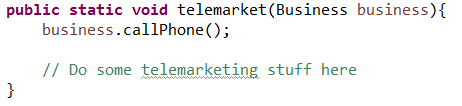 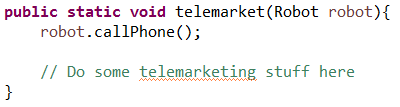 Interfaces
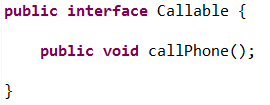 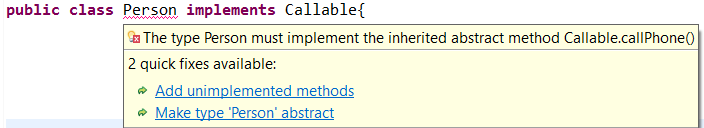 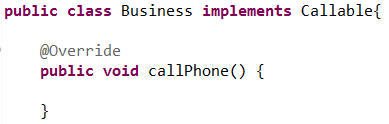 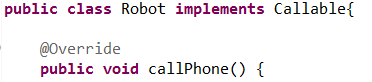 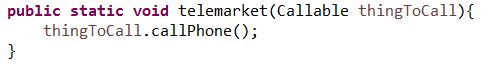 Will work for anything that implements “Callable”!
Informal definitions
Modularity: the ability to add, remove, and exchange parts without having to change EVERYTHING

Encapsulation: keeping the workings of a class hidden or contained inside it as much as possible

Polymorphism: Letting code correctly work with data of many forms (types)

Modularity and encapsulation allow pieces of code to have some independence, so different people can work on different parts.

Modularity and polymorphism allow code to be reused in many contexts.
Today’s Activity
Go to the course website -> click Recitations








Scroll down and click on “Activity Slides” under “Interfaces and Annotations”
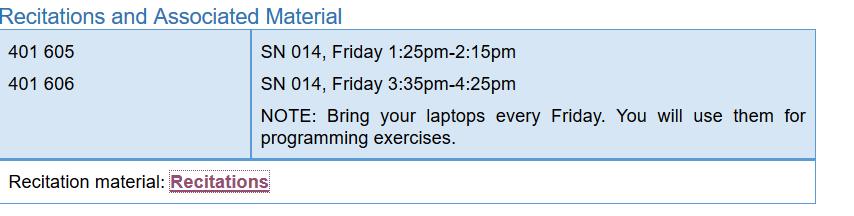 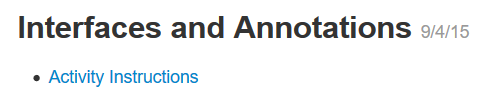 What you’ll do
Create an interface that specifies some getters and setters

Implement the interface in a class

End up with a Bean class

Get to see the Object Editor, a class created by Dr. Dewan that you will soon start using in your assignments
Creating an interface
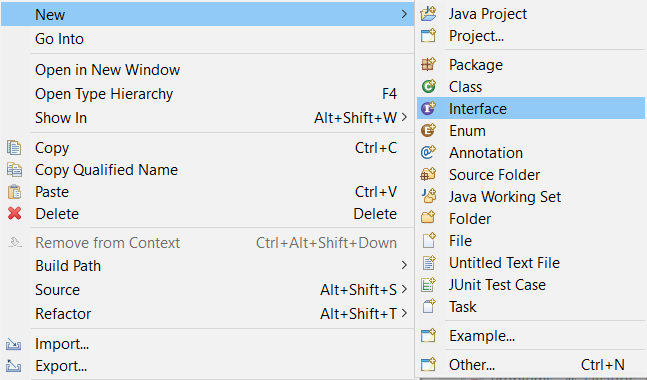 Notice the semicolon.
This is a “declaration”, not a “definition” of a function.
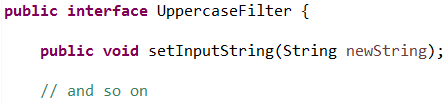 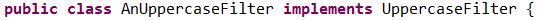 To do:
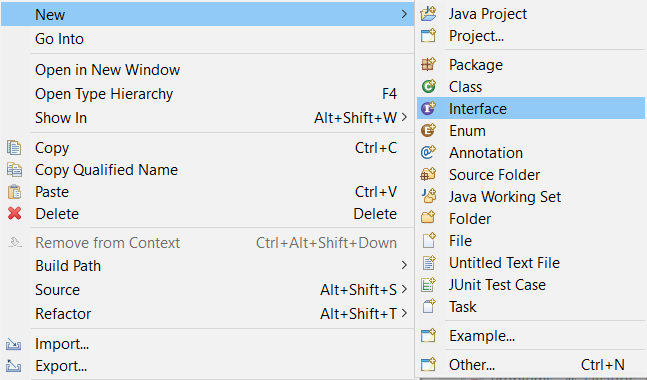 1. Create an interface named “UppercaseFilter” that requires the following methods:
getInputString() – takes no arguments, returns a String
setInputString() – takes a String as an argument, returns nothing
getUppercaseLetters()- takes no arguments, returns a String

2. Create a class named AnUpperCaseFilter that:
Implements the interface
When you call getUppercaseLetters(), returns a string of the uppercase letters.
Methods print out statements when called (ex: “setInputString is called”)
Has the annotations required (placed above the class name)

3. Create a class named “Driver” with this code:







4. Run the Driver, and submit a screenshot on Sakai
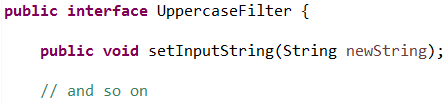 Implementing the interface:
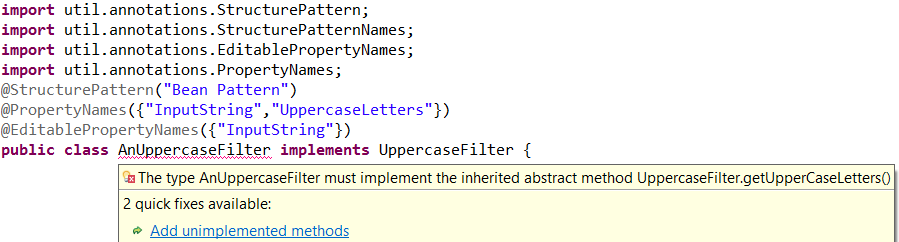 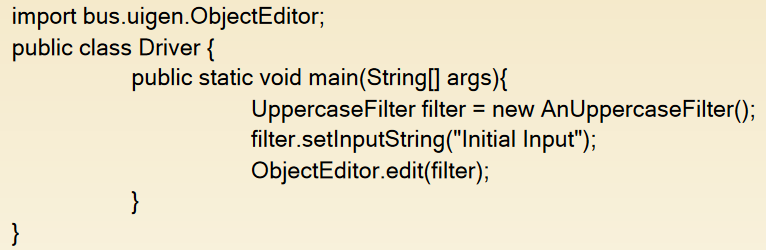 This will add the method headers for you
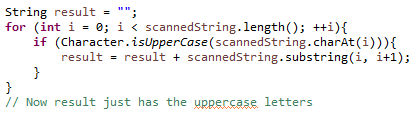 Code for scanning a string: